Гранти ЄС для підтримки проектів у галузі освіти й науки
Лекція 6
Презентація курсу  «Основи європейської проектної діяльності"
Гранти ЄС для підтримки проектів у галузі освіти й науки
Засади проектної культури
Національні пріоритети у галузях освіти й науки
Основні огранізації-грантодавці
Європейські рамкові програми: Erasmus+, Horizon2020
Загальна характеристика проектів Erasmus+
Презентація курсу  
«Основи європейської проектної діяльності"
Що таке проект?
Чітка дата початку (Kick-off) 
Чітка дата завершення або визначений кінцевий результат (продукт)
Унікальність результату                    (унікальний (унікальний≠новітній)  
Обмеженість ресурсів
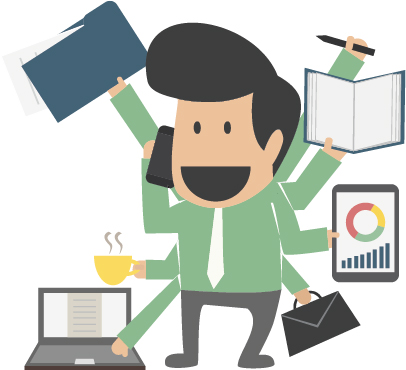 Презентація курсу 
 «Основи європейської проектної діяльності"
Проект: переваги формату
Більш ефективний розподіл ресурсів
Конкурентне середовище
Компаративний аналіз (constant benchmarking) 
Імплементація досвіду (best practices) 
Слабкі місця існуючих практик та систем (performance gaps)  
Більш оперативна реакція на потреби ринків та виклики сьогодення 
Реалізація та перегляд пріоритетів
Презентація курсу 
 «Основи європейської проектної діяльності"
Європейські грантодавці           в Україні
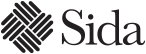 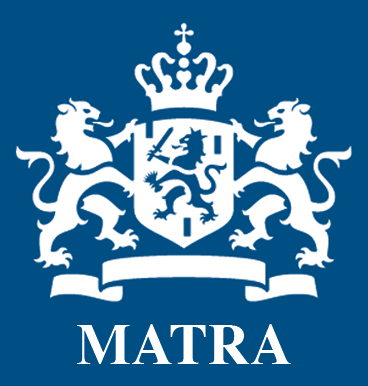 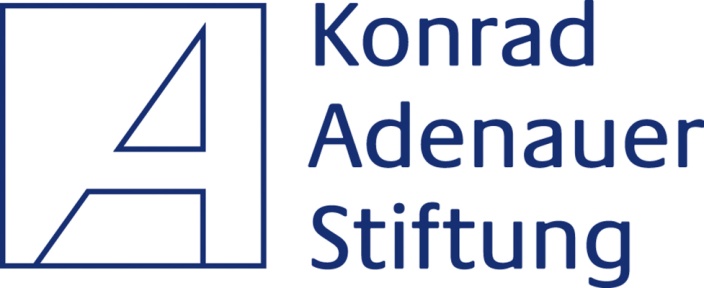 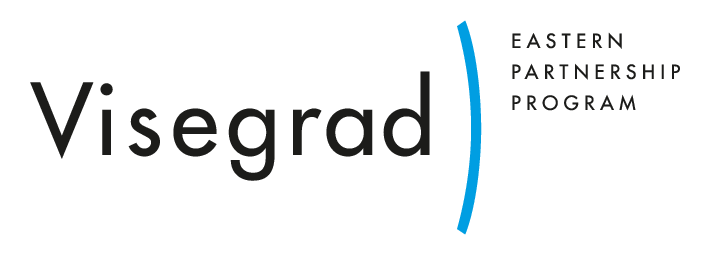 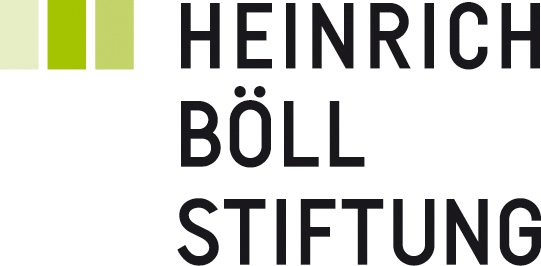 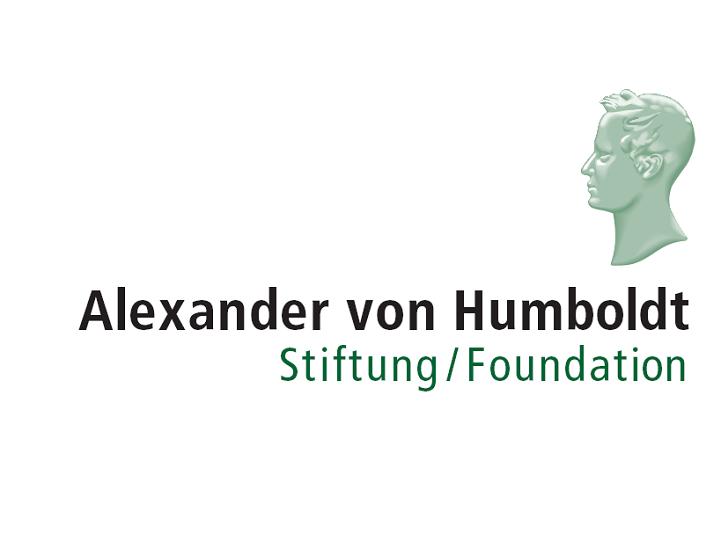 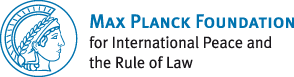 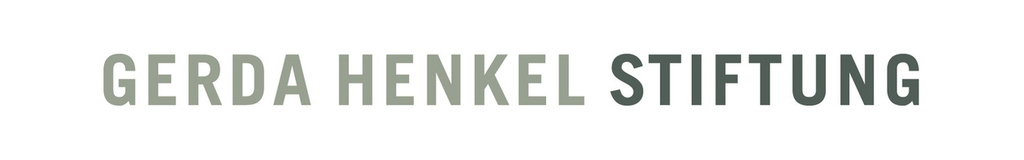 Презентація курсу 
 «Основи європейської проектної діяльності"
Виконавчі агенції ЄС                        з питань освіти й науки
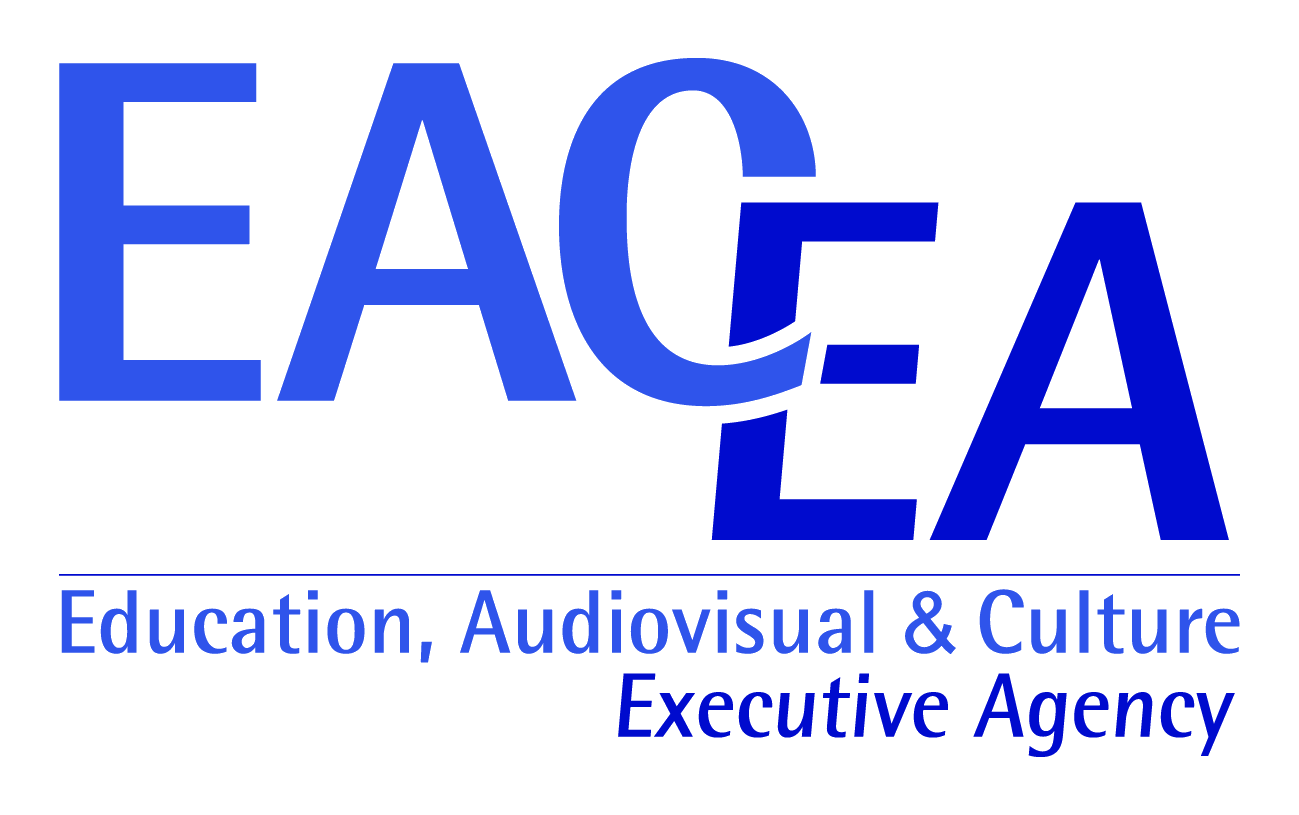 Презентація курсу 
 «Основи європейської проектної діяльності"
Національні пріоритети у галузі освіти і науки: НПБ
Закон України “Про вищу освіту”
Національна доктрина розвитку освіти
Національна стратегія розвитку освіти на 2012-2021 рр.
Закон України “Про наукову і науково-технічну діяльність”
Закон України “Про пріоритетні напрями розвитку науки і техніки”
Закон України “Про основи національної безпеки України”
Презентація курсу 
 «Основи європейської проектної діяльності"
Рамкові програми ЄС
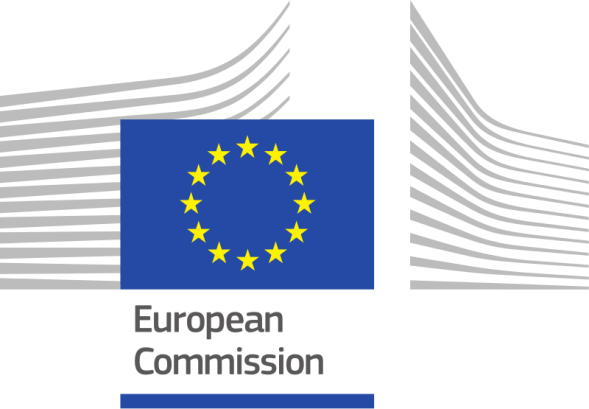 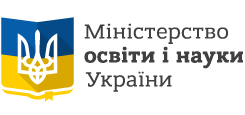 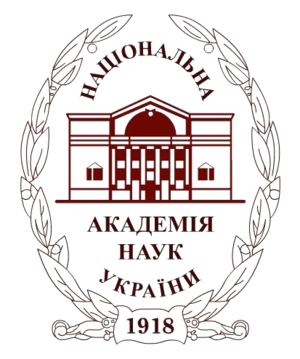 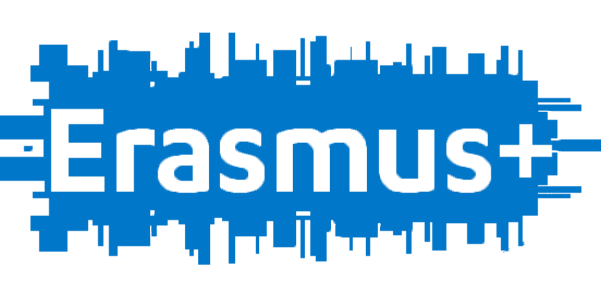 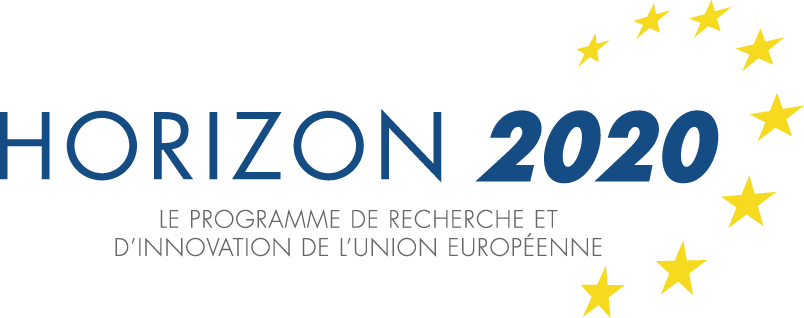 Презентація курсу 
 «Основи європейської проектної діяльності"
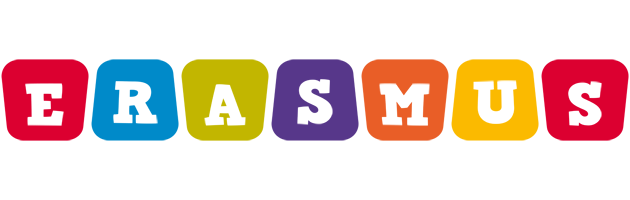 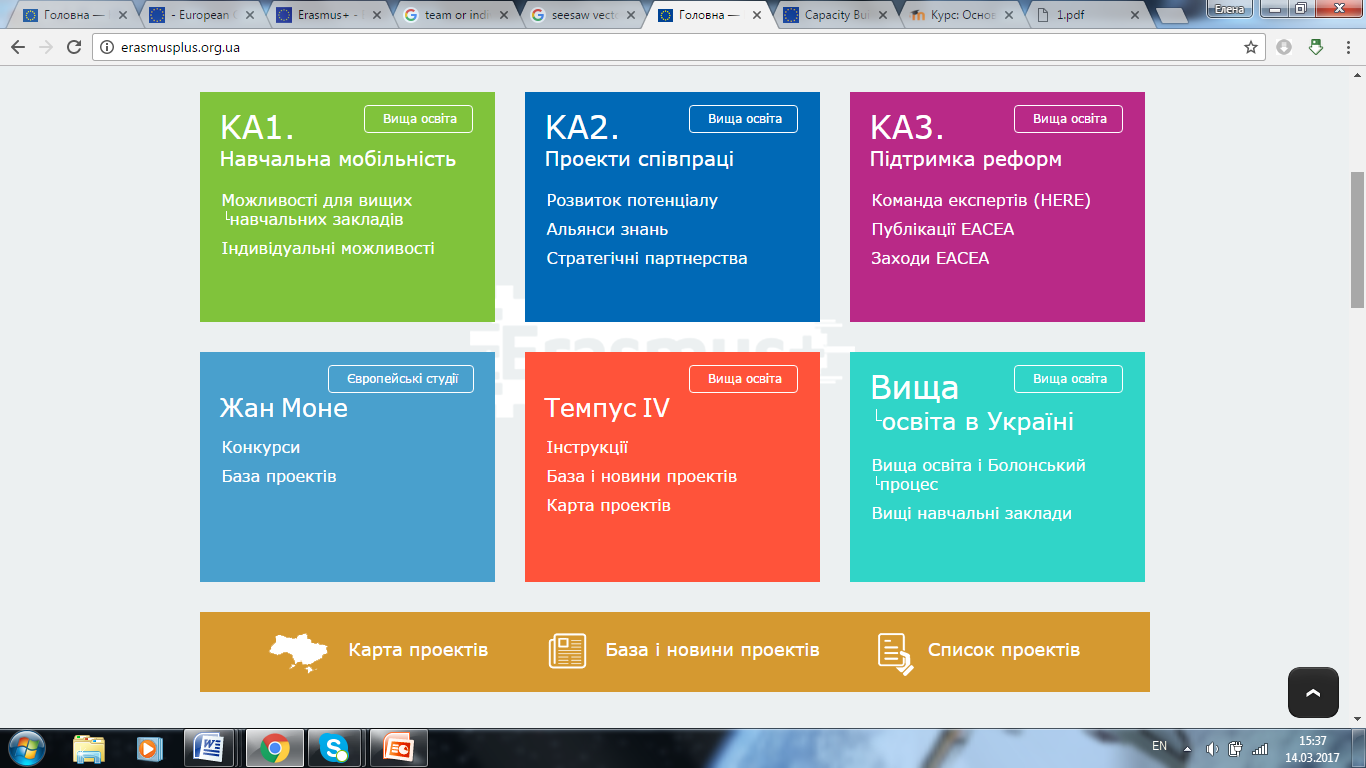 Проекти Erasmus+ у галузі освіти
Презентація курсу 
 «Основи європейської проектної діяльності"
Класифікація проектів Erasmus+ KA2 Capacity Building
Презентація курсу 
 «Основи європейської проектної діяльності"
E+KA2 Capacity Building: пріоритети
Категорія А – предметні області (для проектів з розробки навчальних планів і програм) 
Категорія Б – покращення якості освіти і викладання 
Категорія С – вдосконалення менеджменту та управління ВНЗ 
Оновлюються щороку
Розміщуються на сайті програми та на сайтах національних офісів Erasmus+
Презентація курсу 
 «Основи європейської проектної діяльності"
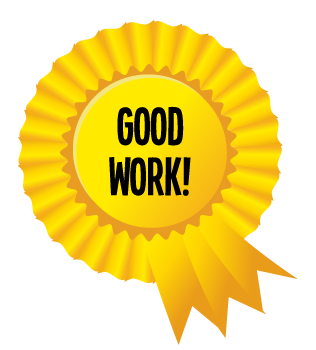 Презентація курсу 
 «Основи європейської проектної діяльності"
E+ KA2 Capacity Building:    географія проектів
Презентація курсу 
 «Основи європейської проектної діяльності"
E+ KA2 Capacity Building:   структура консорціуму
Презентація курсу 
 «Основи європейської проектної діяльності"
БЮДЖЕТ
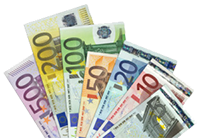 * За винятком витрат на мобільність
Презентація курсу 
 «Основи європейської проектної діяльності"
Веб-середовище Erasmus+
Гайдлайни з написання заявок
Електронні аплікаційні форми та калькулятори бюджету 
Оголошення конкурсів
Переліки пріоритетів 
Пошук партнерів 
Онлайн-консультації
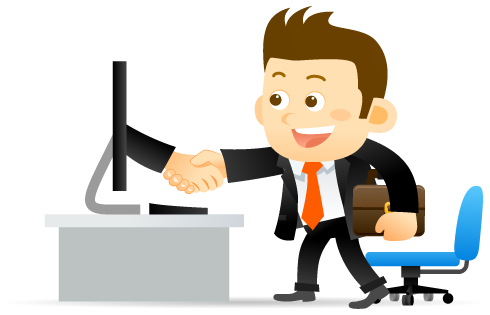 Презентація курсу 
 «Основи європейської проектної діяльності"
Хто може взяти участь?
Program Countries – країни ЄС
Partner Countries – країни, визнані партнерами ЄС (у тому числі Україна) 
Grant holder/Coordinator – ВНЗ, який очолює консорціум, безпосередньо отримує грант від Європейської комісії і відповідає за розподіл коштів та реалізацію проекту
Partner  - ВНЗ, який бере участь у проекті, виконуючи частину проектних завдань
Абсолютна більшість проектів – проекти рівню кафедра/відділ
Презентація курсу 
 «Основи європейської проектної діяльності"
Хто може бути вашим партнером?
Program Countries – будь-який акредитований виш з будь-якої країни ЄС, Туреччини, Македонії, Ісландії, Ліхтенштейну, Норвегії (33 країни) 
Регіональні партнери – будь-який акредитований виш з країн регіону східного партнерства (ENPI, Region 2):  Азербайджан, Білорусь, Вірменія, Грузія, Молдова 
Трансрегіональні партнери – будь-які акредитовані виші з партнерських країн різних регіонів (12 регіонів, близько 150 країн)
Презентація курсу 
 «Основи європейської проектної діяльності"
Як знайти партнера?
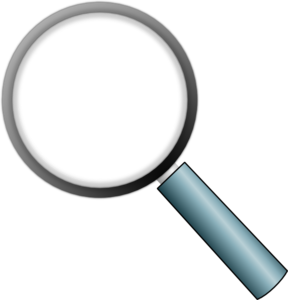 Erasmus+ Partner search tool 
Окремі портали з пошуку партнерів 
Національні Темпус-офіси країн-учасниць 
Банк договорів про співпрацю у Міжнародному відділі ЗНУ 
Особисті контакти
Необхідна інформація:
базові відомості про організацію; 
тип проекту, у якому бажаєте взяти участь; 
функція у проекті (координатор, учасник); 
короткий опис проекту (для координаторів)
Презентація курсу 
 «Основи європейської проектної діяльності"
Це можливо: проекти Європейської комісії у ЗНУ
13 проектів за 15 років, у тому числі:
8 проектів TEMPUS;
2 проекти Erasmus Mundus Action 2
1 проект Socrates-Erasmus Action 1  
1 проект Жана Моне
постійно діючий формат академічної мобільності Erasmus+ KA1 з 6 європейськими вишами
Презентація курсу 
 «Основи європейської проектної діяльності"
Що зроблено: проекти Європейської комісії у ЗНУ
Програми Європейської комісії 
у ЗНУ
Презентація курсу 
 «Основи європейської проектної діяльності"
Хто брав участь?
Презентація курсу 
 «Основи європейської проектної діяльності"
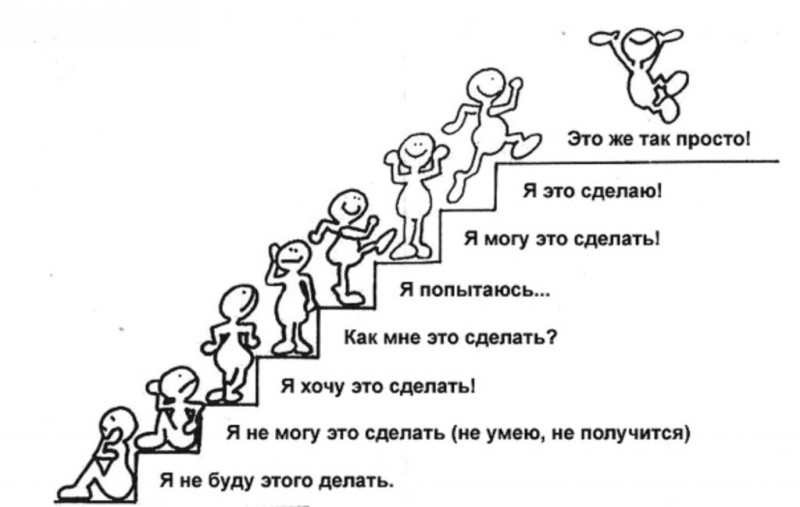 Презентація курсу 
 «Основи європейської проектної діяльності"
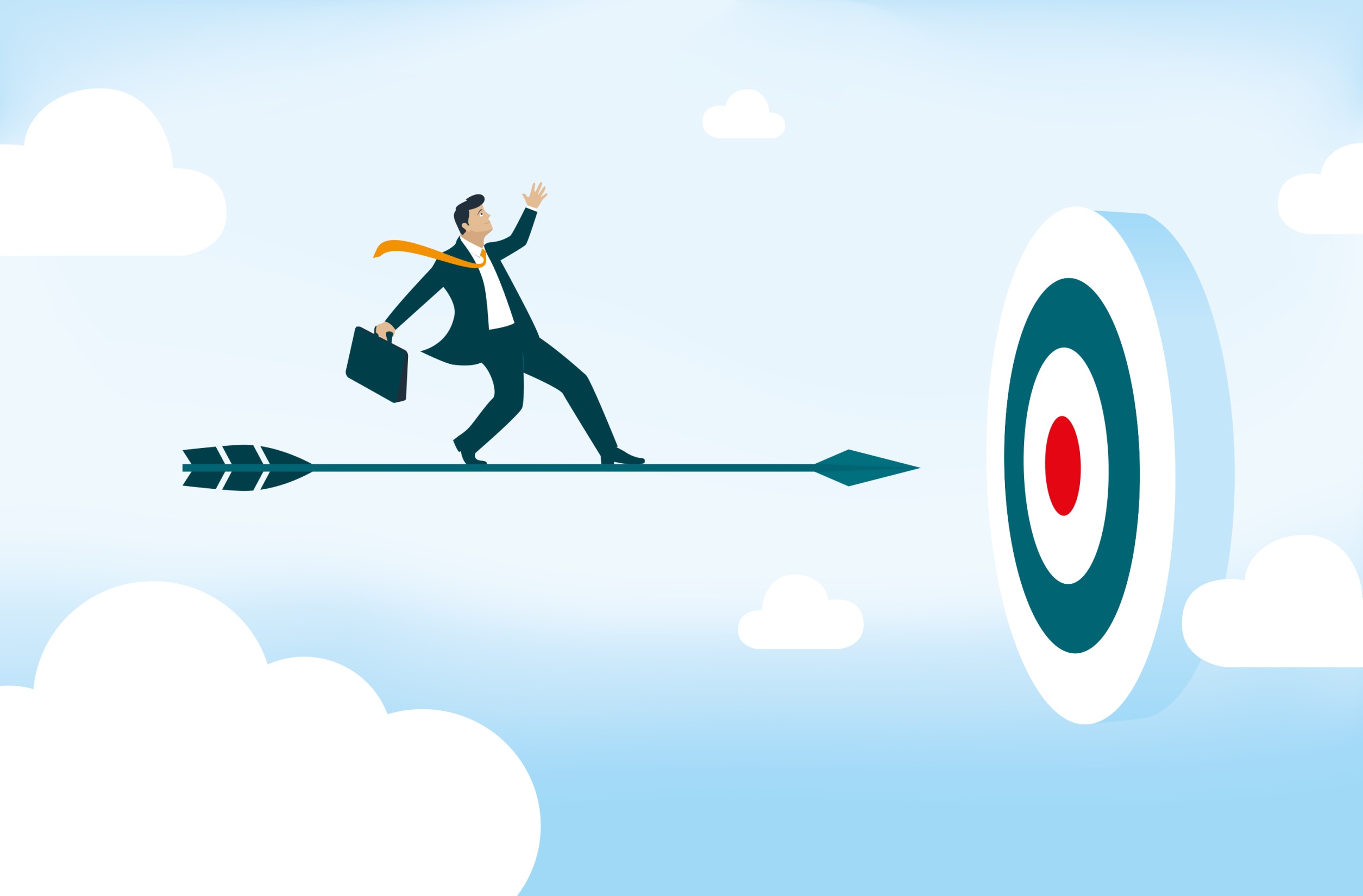 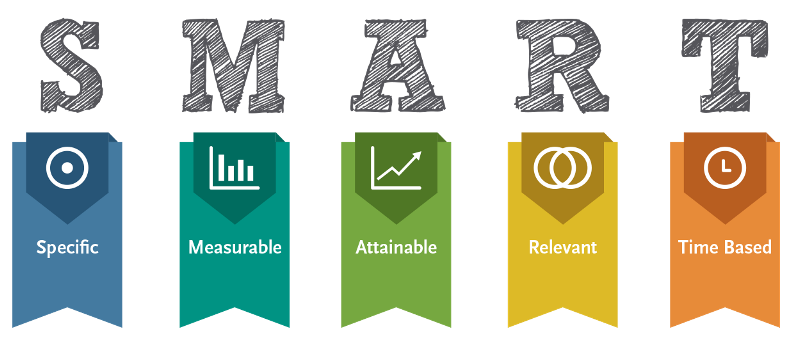